System of Nonlinear Equations
Multicomponent Phase Equilibria
Seungpyo Hong
Flow Physics and Engineering Lab.
Department of Mechanical Engineering
POSTECH
Problem
Make a program that solves system of nonlinear equations.

Obtain composition of solid and liquid Si-Ge depending on the temperature.
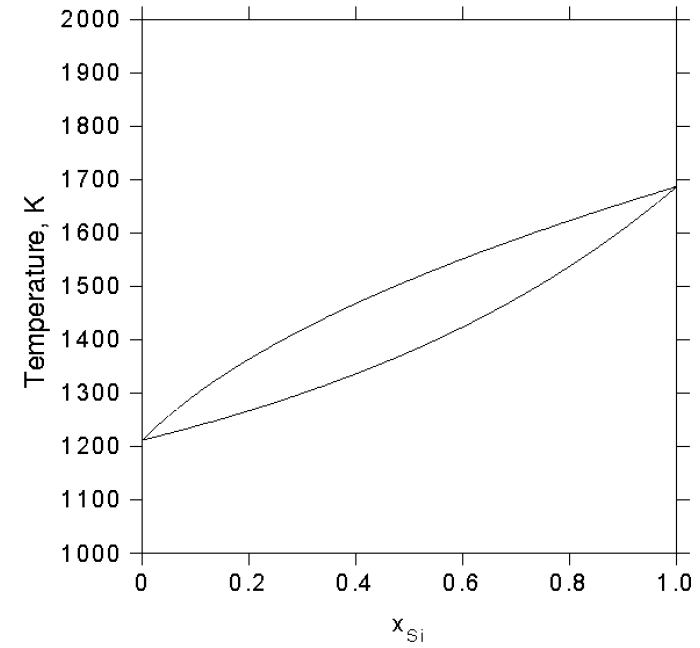 Formulation
By assuming ideal solution, we can have two non-linear equations in terms of         and
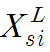 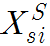 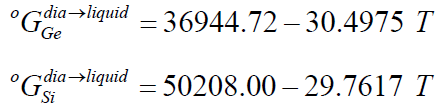 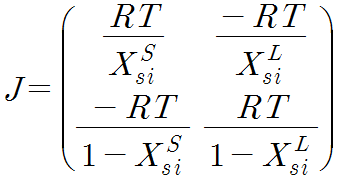 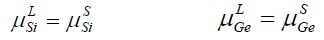 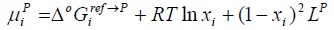 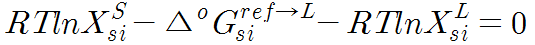 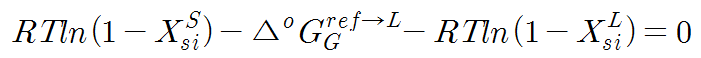 e
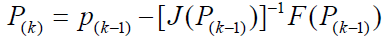 Structure of the program
PROGRAM Gibbsenergy

















END PROGRAM Gibbsenergy
Take the size of the sys, array, initial temp, step size
Allocate arrays
Outer loop : loop over various temperature
      Update temperature and indices







      Save temperature, compositions on the global array
      Truncate global array and write the data on to the file
Inner loop : loop over specific temperature

    1. Calculate funcion values
    2. Calculate Jacobian matrix
    3. Obtain inverse matrix
    4. Update values
    5. Iteration until the value goes under a certain tolerance
Deallocate arrays
Results
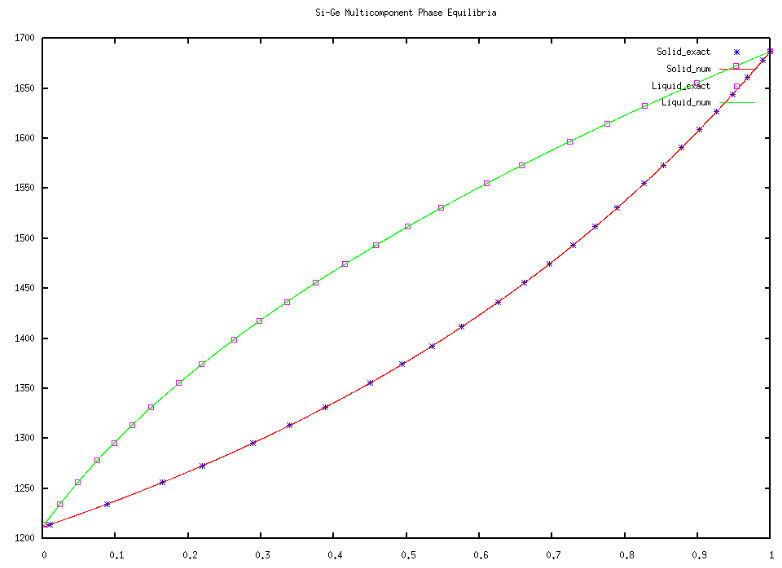 Temperature(K)
X_si